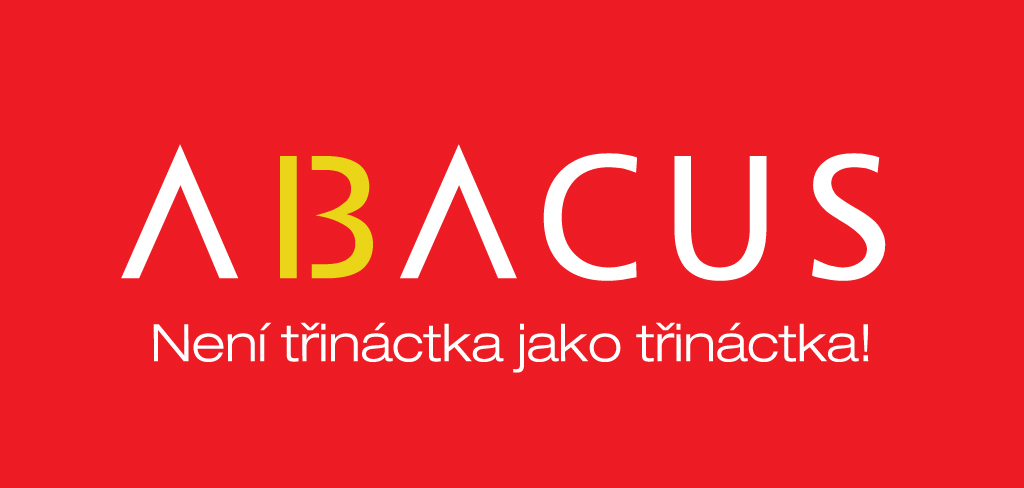 » NOVINKY PRO VIRTUALIZACE A CLOUD 2013
Jan Petrák
jp@abacus.cz
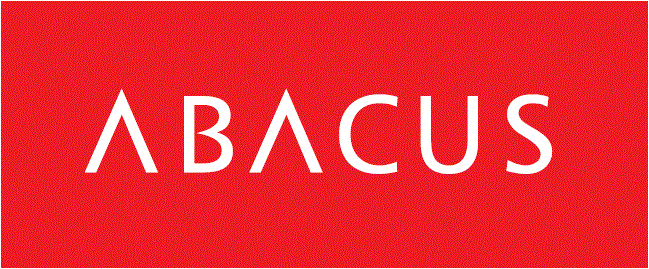 Agenda
Představení firmy
Serverové novinky ve 2Q2013
Vzdálená správa, management
Nové formáty serverů
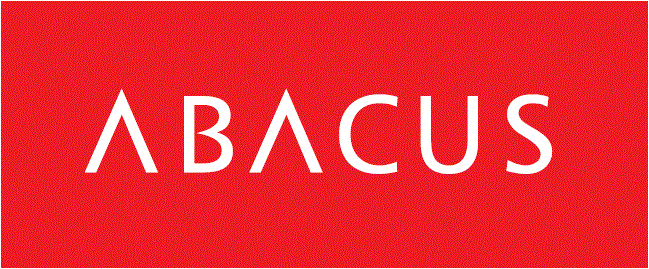 Tradice,podíl na trhu
Největší výrobce serverů v CZ
ISO 9001
Servery vyrábíme od roku 2003
Téměř 2 700 serverů v roce 2012
Široké portfolio souvisejících produktů
Vlastní servisní síť
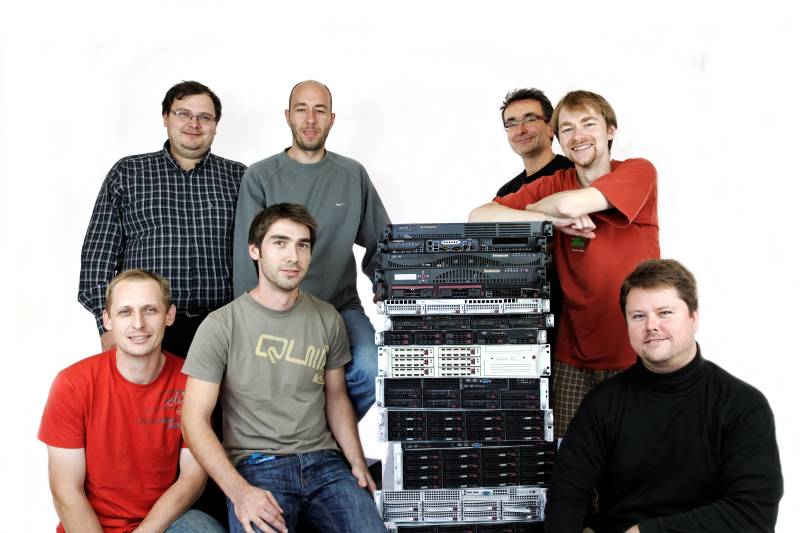 [Speaker Notes: Abacus electric, s.r.o je největší lokální výrobce serverů s certifikací ISO9001 s 20 letou tradicí na trhu. Dodává široký sortiment serverů a storage zařízení pro webhosting, virtualizaci, privátní i veřejný cloud, HPC, ukládání dat a další aplikace. Díky partnerství s klíčovými výrobci (Supermicro, AMD , Intel, 3Ware, Areca, Asus, LSI, Mellanox, Nexenta, Promise, QLogic, WD) je portofolio našich serverů výjimečné svými vlastnostmi (od mini 1U serverů s hloubkou 25cm po 8 procesorové stroje s 80 fyzickými jádry).]
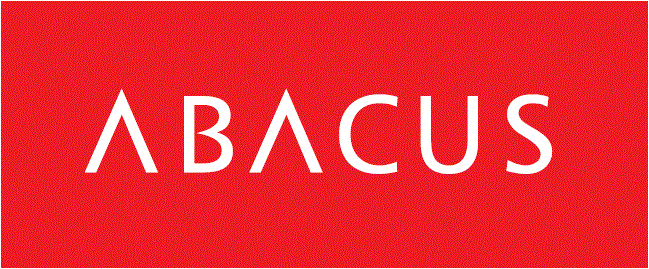 Výhody serverů astorage Abacus
Vlastní servisní síť
Konfigurace podle požadavků zákazníka
Nejširší výběr na trhu
Optimální poměr cena/výkon
Rozumné ceny rozšíření
Otevřenost pro upgrade
Unikátní technická řešení
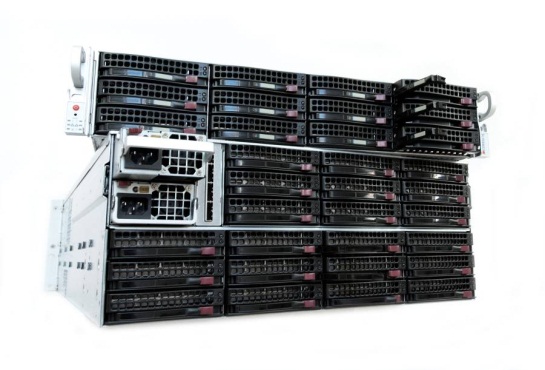 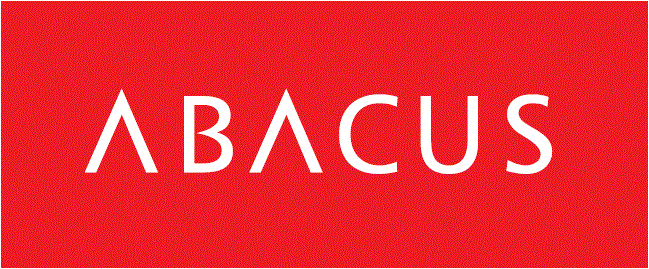 Novinky ve2Q2013
Intel® Xeon® E3-1200v3 – nové procesory
LSI Syncro CS – HA storage
nVIDIA GRID™ VGX – HW pro VDI
Supermicro 6047R-E1R72L - HW pro cloud storage a bigdata
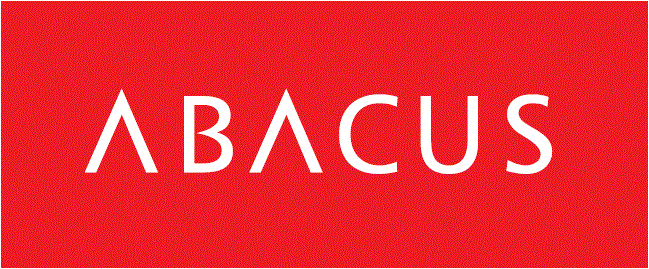 Novinky ve 2Q2013:Intel Xeon E3-1200v3
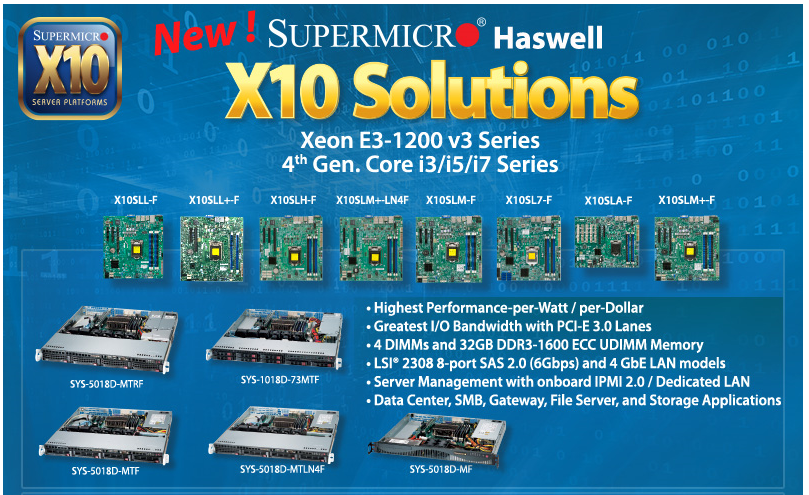 Více na www.abacus.cz/link/9/
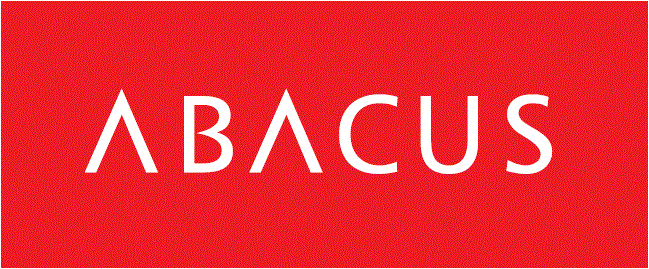 Novinky ve 2Q2013:LSI Syncro CS
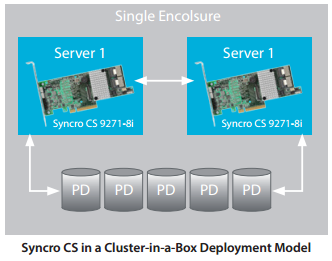 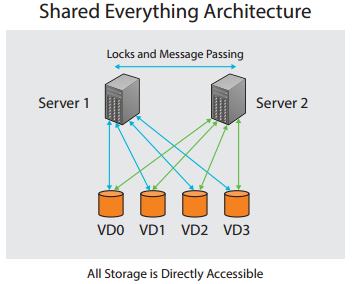 2× HW SAS2 RAID karty
Synchronní R&W cache
SSD R&W cache
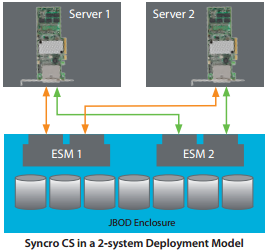 Cluster-in-Box (CiB) nebo
2+1 box řešení
MS Windows 2008R2/2012
Více na www.abacus.cz/link/10/
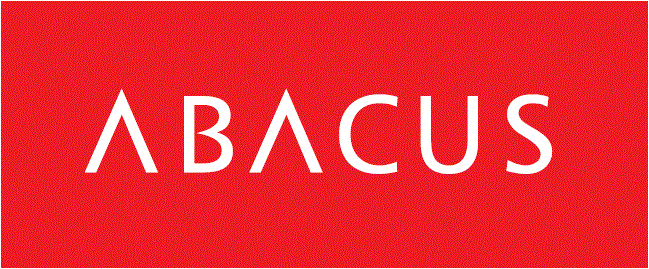 Novinky ve 2Q2013:nVidia GRID™ VGX
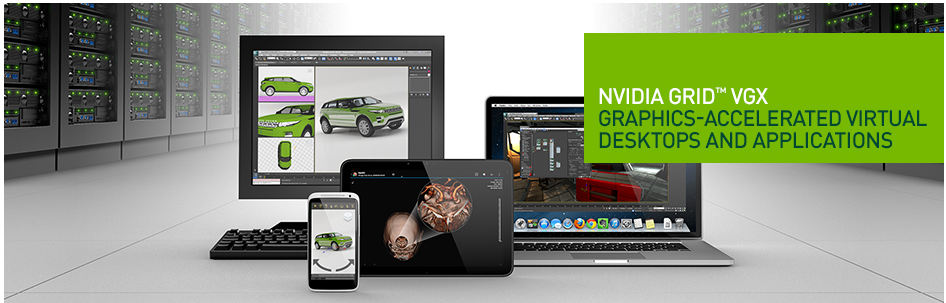 Výhody technologie  NVIDIA GRID VGX pro správce IT:
podpora všech hlavních virtualizačních technologií - Citrix, Microsoft, and Vmware
umožňuje přesunout uživatele využívající intenzivní grafický výkon svých PC do virtuálního prostředí
zvyšuje produktivitu všech uživatelů
Výhody technologie  NVIDIA GRID VGX pro uživatele:
rychlá odezva grafického rozhraní a možnost využívat multimédia
přístup ke všem důležitým aplikacím včetně těch, které využívají 3D grafiku
přístup odevšud a ze všech zařízeních
Více na www.abacus.cz/link/11/
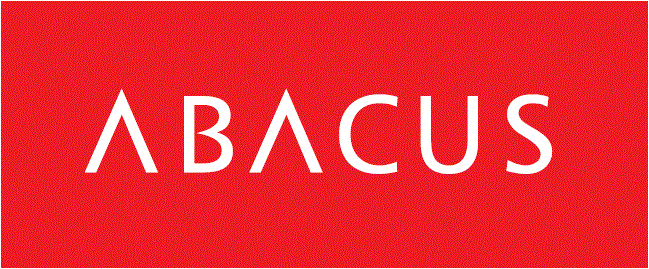 Novinky ve 2Q2013:SSG-6047R-E1R72L
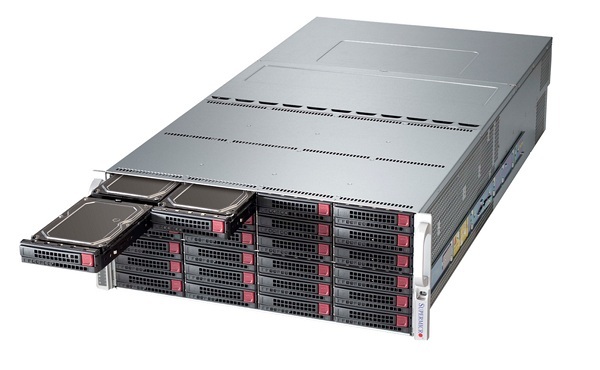 Hardware pro Software-Defined-Storage
4U oboustrané chassi
72× 3,5“ hotswap HDD ~288TB
Dual Xeon E5-2600
512GB DDR3
4× PCI-Express sloty
LSI SAS2 HBA
Vhodné operační systémy
FreeNAS – open source ZFS
Nexenta – komerční i open source ZFS
Libovolný Linux – LVM/MDADM
Microsoft Windows Storage Server 2012
Více na www.abacus.cz/link/12/
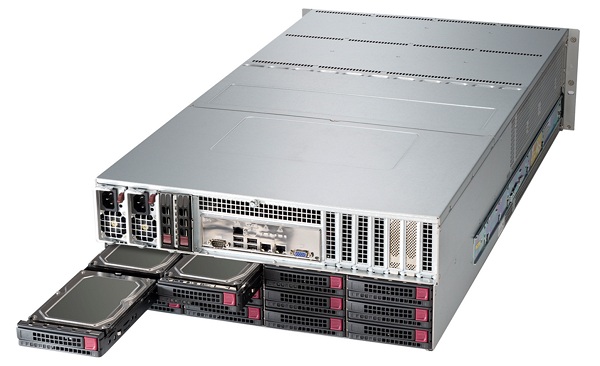 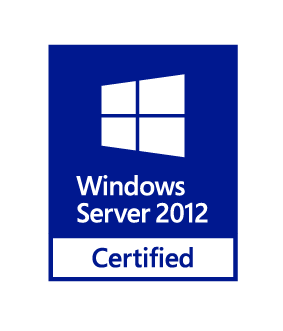 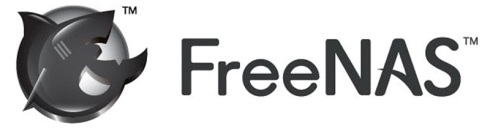 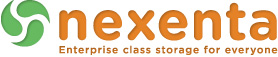 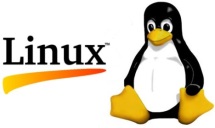 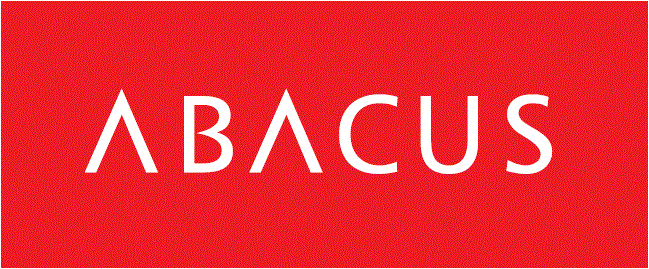 Supermicro SystemManagement Software Suite
Plné IPMI – vždy a zdarma:
KVM-over-Ethernet (iKVM)
Virtual Media
CLI i WebUI
Nástroje pro upgrade firmware
SMCIBU
SCMSH (MFU) – hromadný update
Dozor HW (monitoring) – SSM
Správa spotřeby el.energie – NMView
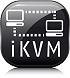 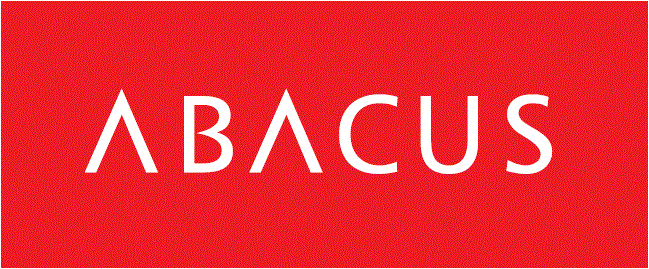 SupermicroServer Management
Monitoring hardware serverů
Větráky, zdroje, napájení, spotřeba, HDD, RAID, RAM
Monitoring software serverů
HTTP, FTP, SMTP služby
Podpora NAGIOS
CLI i WebUI
Úzce integrováno s IPMI
VNC, IPMI KVM, UID
Reporty a statistiky
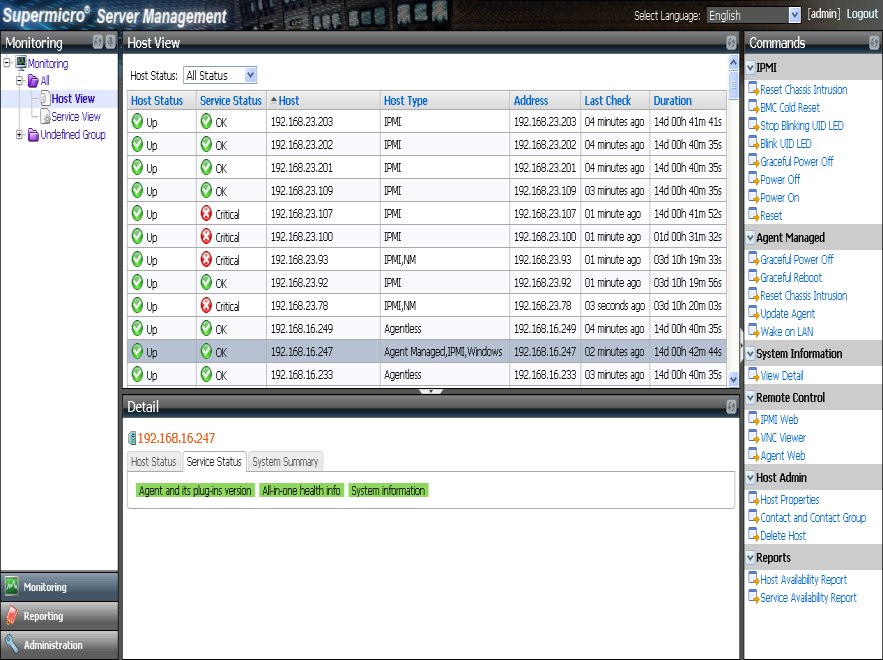 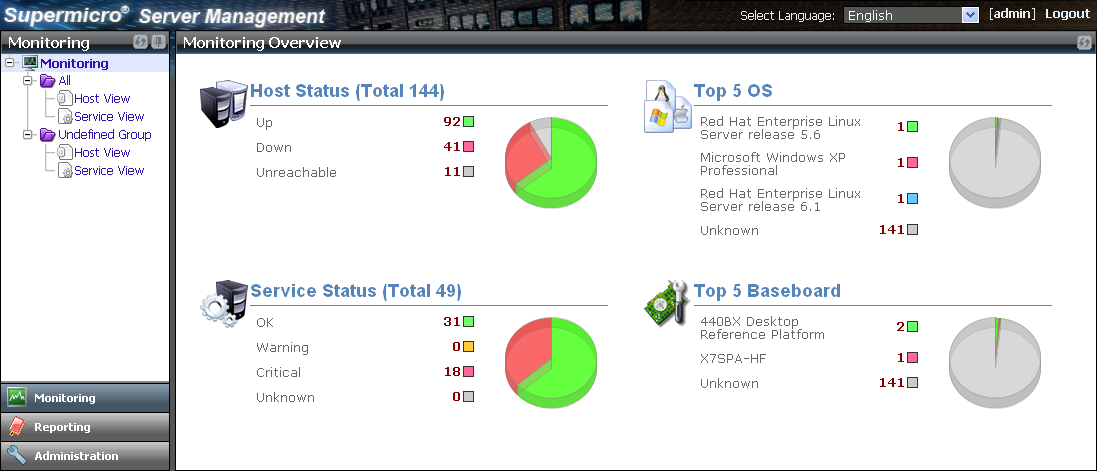 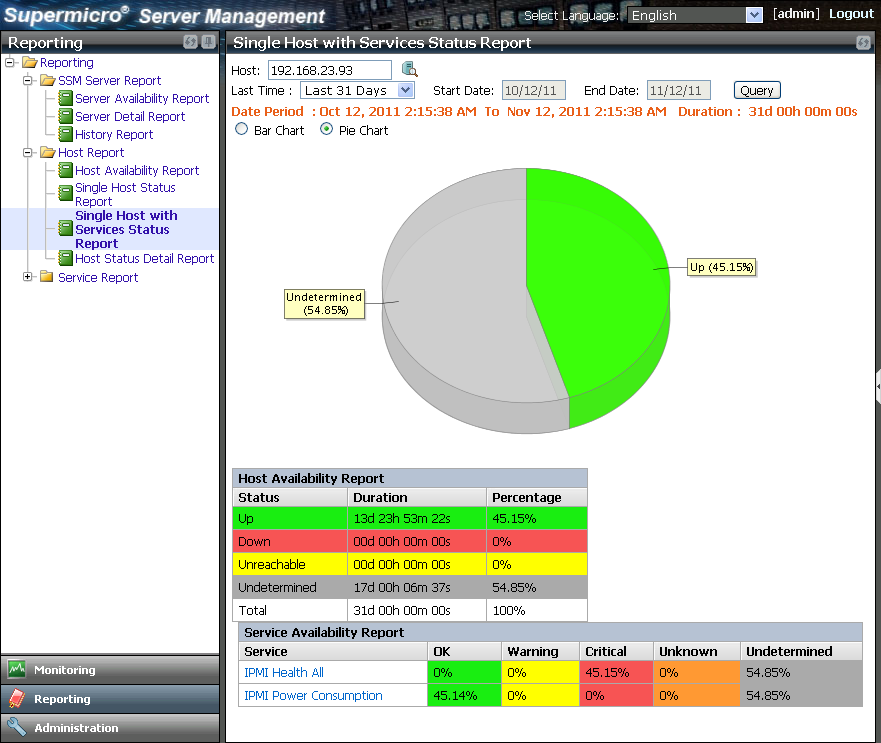 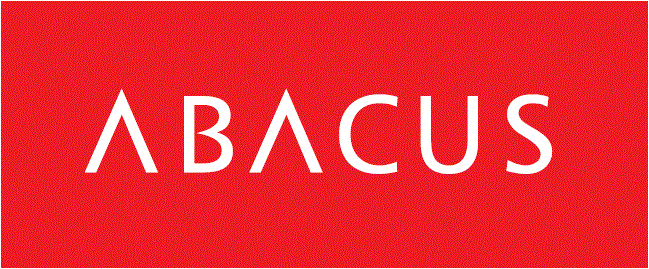 NMView
Sledování a řízení spotřeby elektrické energie
Možnost omezit spotřebu jednotlivého serveru/celého racku
Možnost omezit teplotu jednotlivého serveru/celého racku 
Nižší náklady na energii
Lepší PUE (energetická účinnost)
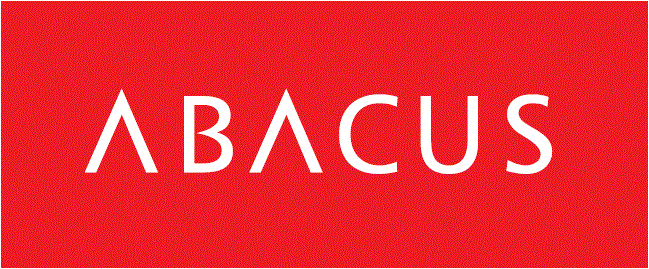 NMView
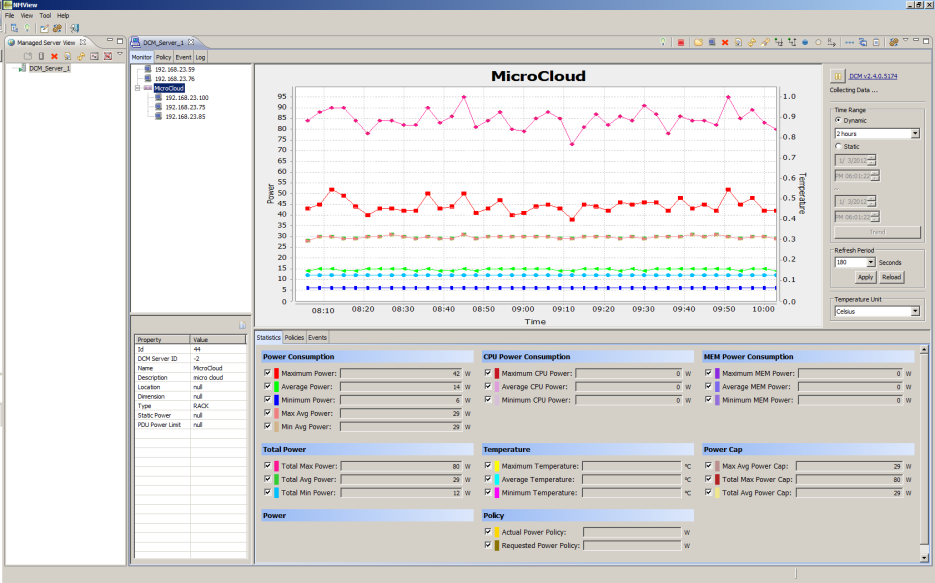 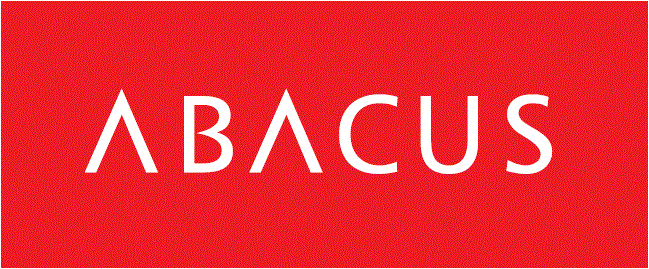 NMViewfunkce
Založeno na Intel DataCenterManagement technologii (DCM)
Až 5000 serverů v rámci jedné instalace
Monitorovací a řídící funkce:
Napájení (Systém / CPU / RAM / PDU)
Teplota
P-States
T-states
Řízení:
Nastavení max.spotřeby (power capping)
Nastavení max.teploty
Uživatelské akce
Statistiky a přehledy:
1 rok
Minimum, maximum, průměr
Notifikace:
Email
SNMP události
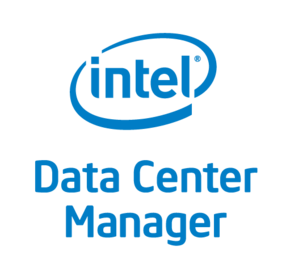 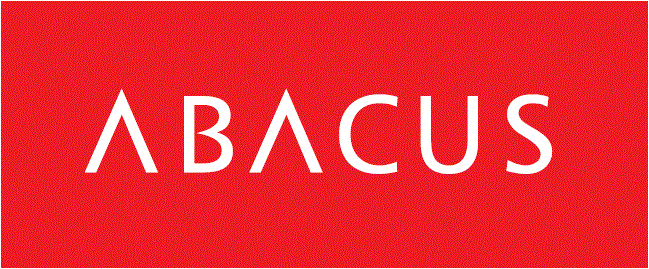 NMView – příklad 1:nastavení maximální teploty
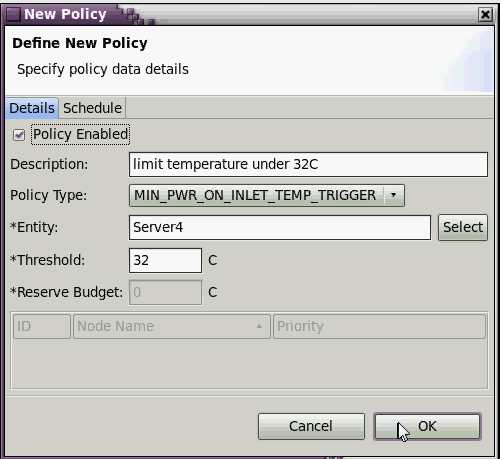 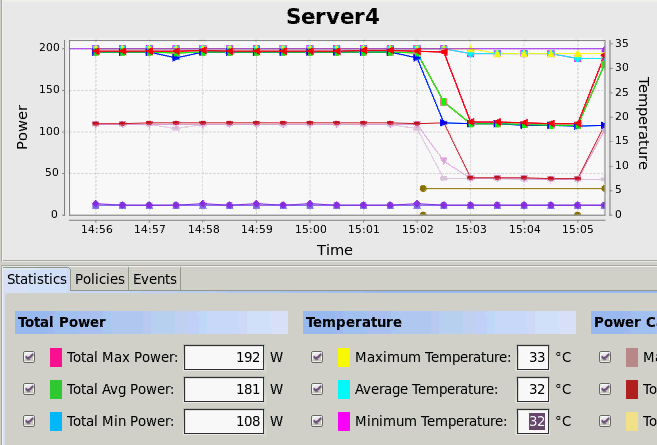 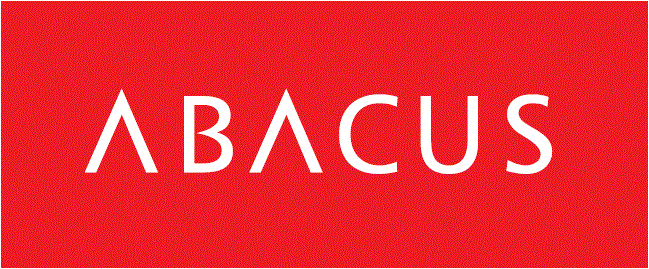 NMView – příklad 2:omezení spotřeby na 140W
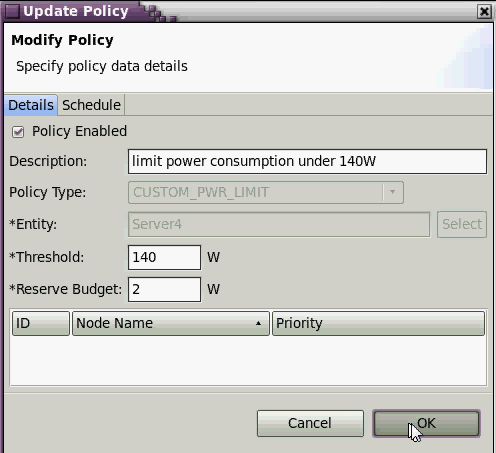 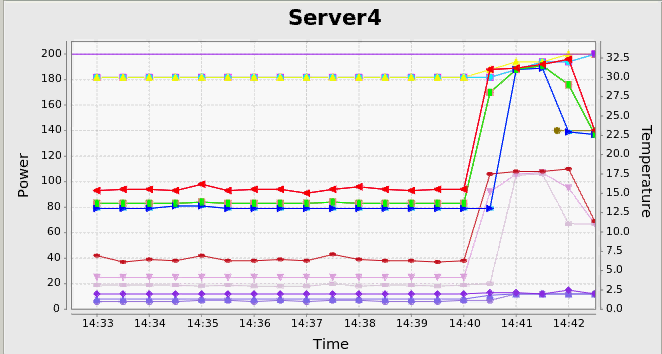 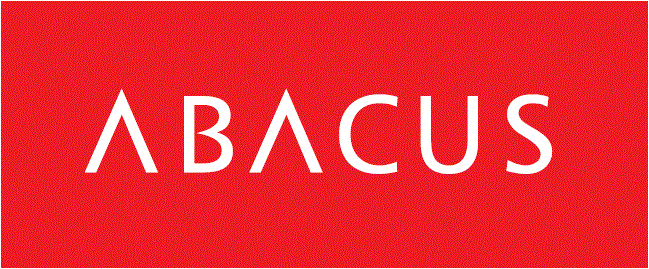 Efektivní využitíprostoru DC - hustota
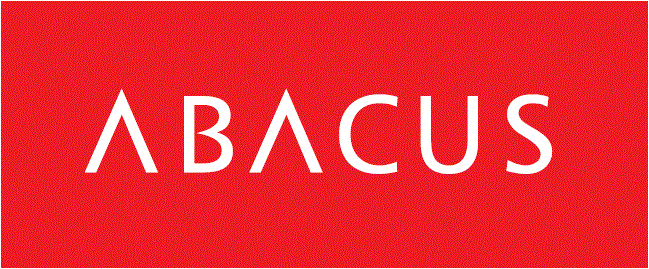 MultiNode řešeníMicroserver
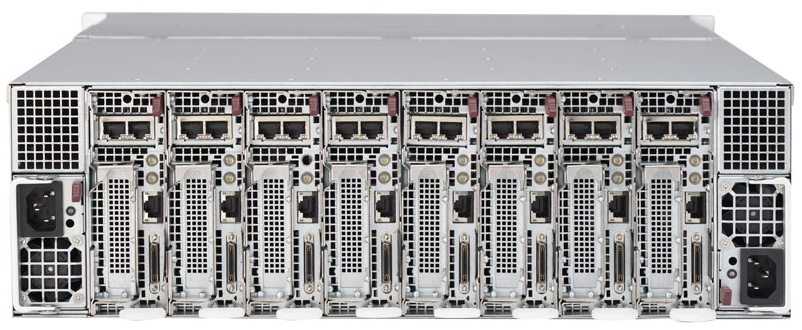 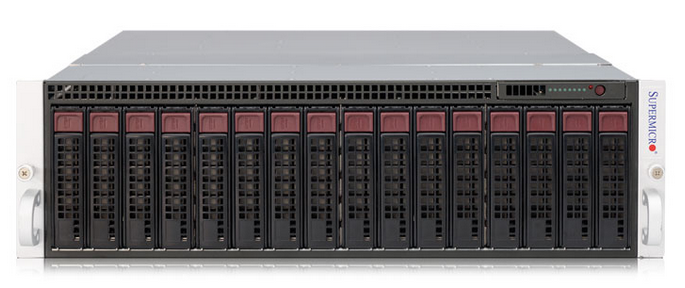 Web
hosting
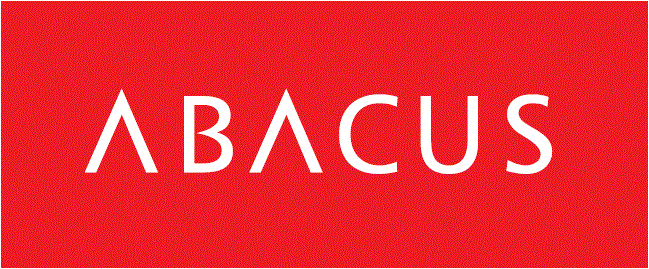 MultiNode řešení4U FatTwin
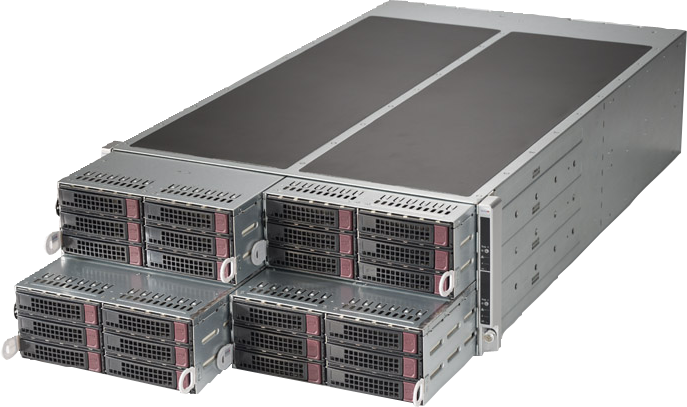 [Speaker Notes: Po 1U Twinu který byl určen především pro výpočetní clustry přišlo Supermicro s 2U Twinem² který okopírovala řada výrobců. Další krok ve více-uzlových, kterým se opět Supermicro vzdálilo svým konkurentům je nový koncept nazývaný FatTwin. FatTwin je 4U chassi vybavené vysoce efektivním zdrojem a chlazením, které je osaditelné osmi nebo čtyřmi hotswap dual socket žiletkami.

Hlavní výhody:
Vysoká hustota
8 serverů ve 4U
80 serverů v racku – srovnatelné s blade
6 hotswap disků/uzel
Volitelně výkonný HW SAS2 RAID řadič LSI s 1GB DDR3 cache
Nejnižší TCO
Sdílený reduntaní zdroj s účiností PLATINUM (95%+)
Efektivní chlazení
Snadná servisovatelnost
Hotswap disky
Hotswap zdroje
Hotswap procesorové desky 

Každý uzel je osaditelný PCI-Express třetí generace kartou
Varianty s module s Infiniband/10Gb Ethernetem]
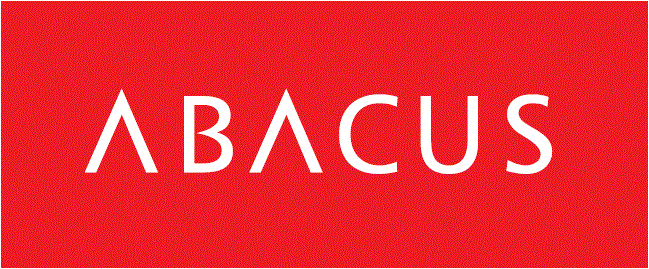 Další informace
Web: 
konfiguruj.to
www.abacus.cz

Email:
servery@abacus.cz